Реализация
магазин  с кад. №16:55:010203:690, площадью 156,10 кв.м, и земельного участка с кад. №16:55:010203:680 площадью 380,00 кв.м расположенных по адресу РТ, Бавлинский муниципальный район, г. Бавлы, ул.Первомайская,д.76 «в»
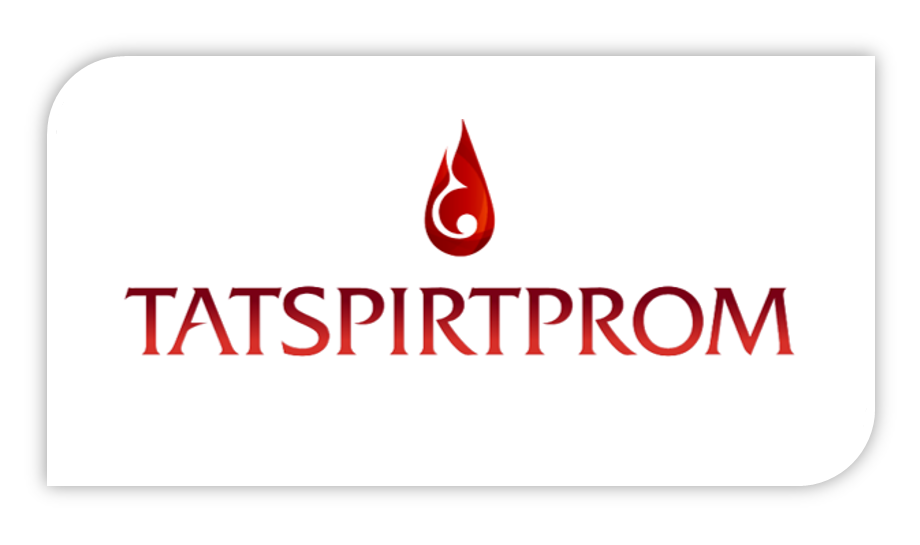 Общая информация
Здание магазина
Земельный участок
Категория земель: 
Земли населенных пунктов

Разрешенный вид использования: 
Для размещения объектов розничной торговли

Площадь земельного участка: 
380 кв. м
Кадастровый номер: 16:55:010203:680
Адрес объекта: 
РТ, Бавлинский муниципальный район, г. Бавлы, ул.Первомайская,д.76 «в»
Общая площадь: 
156,1 кв. м.

Кадастровый номер: 
16:55:010203:690
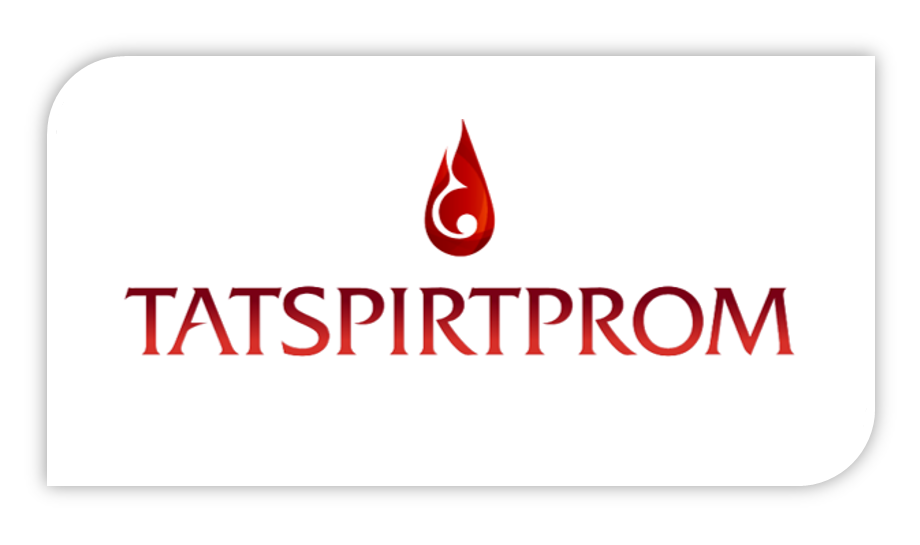 2. Схема расположения объекта
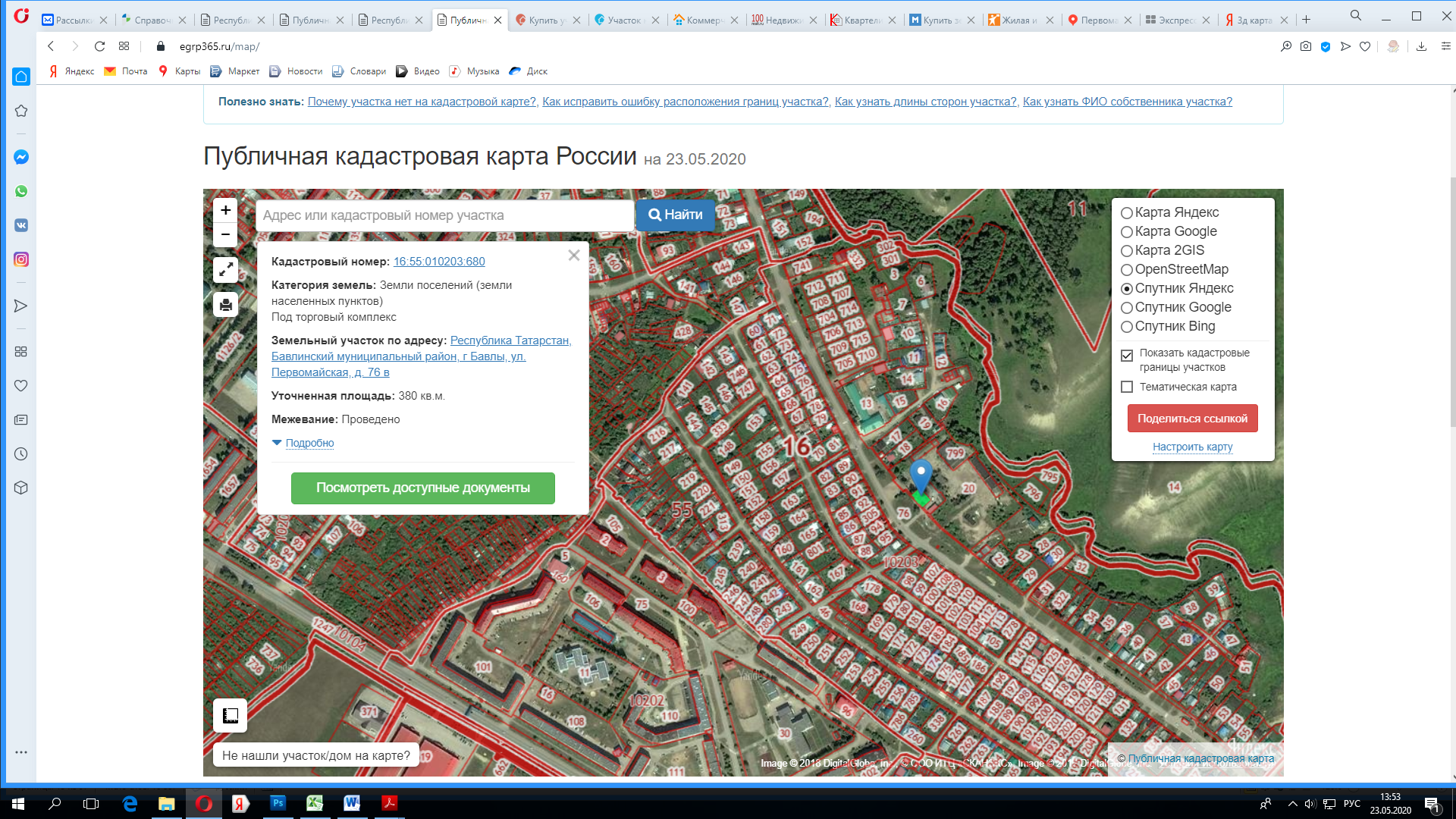 Реализация:
База в Апастово, 2 складских помещения и проходная общей площадью 1 263 кв.м., расположенные на 2 земельных участках с кад.№№ 16:08:020101:441, 16:08:020101:405 общей площадью 6531кв.м. адрес объекта: Республика Татарстан, Апастовский район, с. Апастово ул. Х.Такташа 1
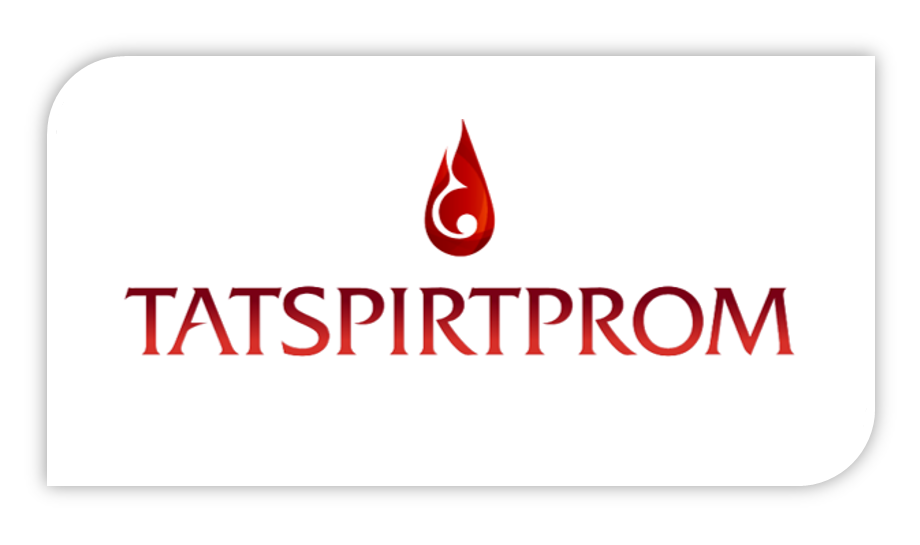 Общая информация
Нежилые здания
Земельные участки
Категория земель: Земли населенных пунктов Разрешенный вид использования: 
Для размещения объектов транспорта (размещение производственной базы)
Площадь земельного участка: 106кв. м
Кадастровый номер: 16:08:020101:441 
Кадастровая стоимость: 113 733 руб 00 коп., 
Разрешенный вид использования: 
Для иных видов использования, характерных для населенных пунктов (размещение производственной базы)
Площадь земельного участка: 6 425
Кадастровый номер: 16:08:020101:405
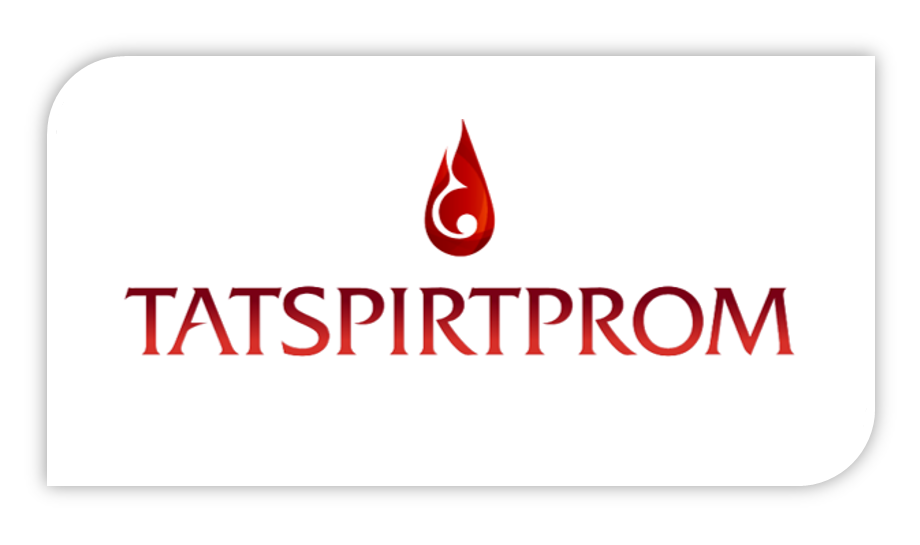 2. Схема расположения объекта
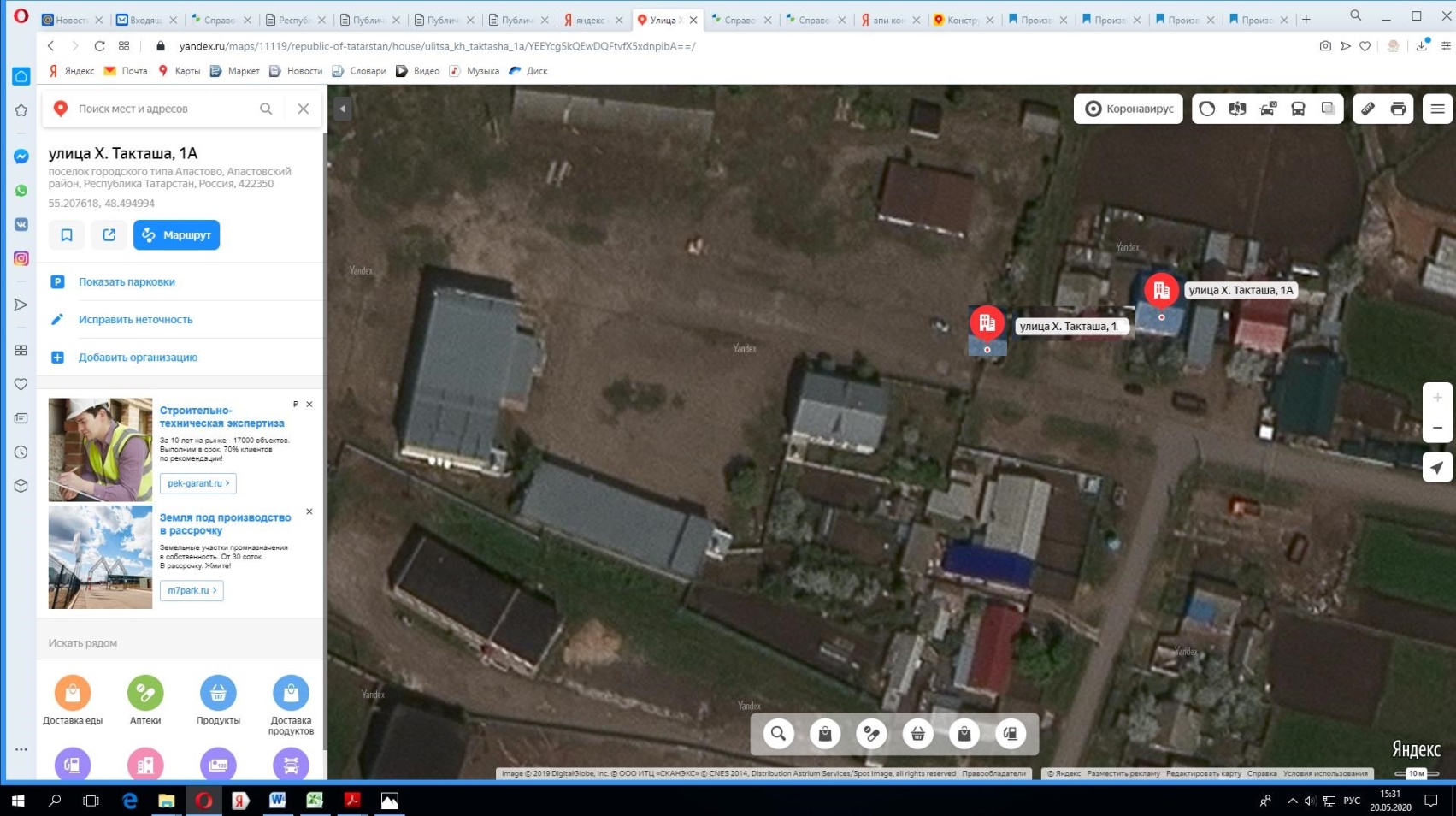 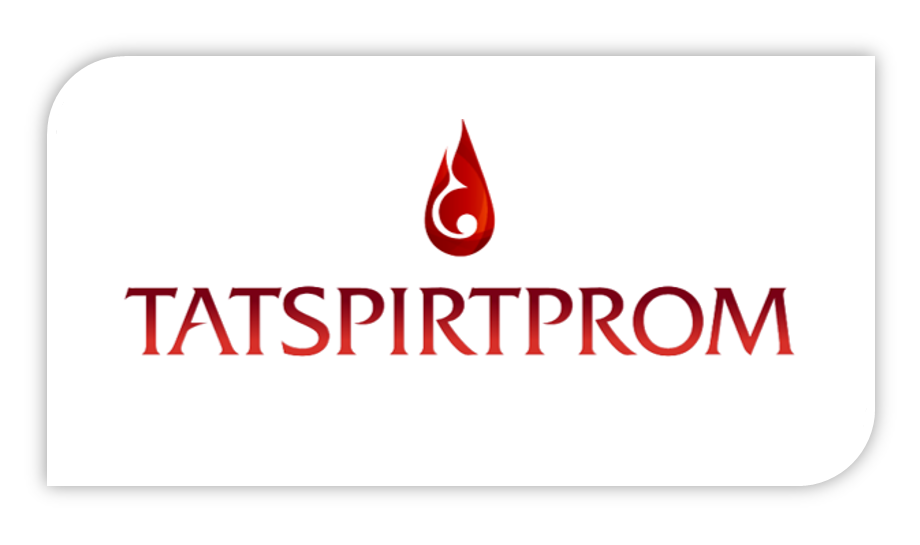 3. Фотографии объекта
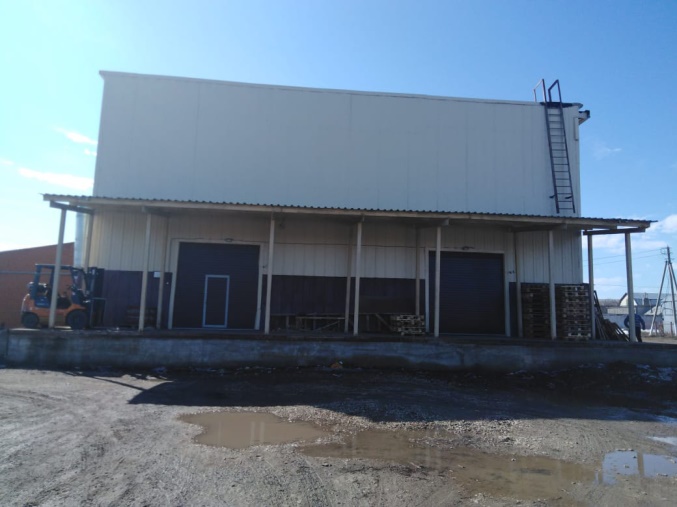 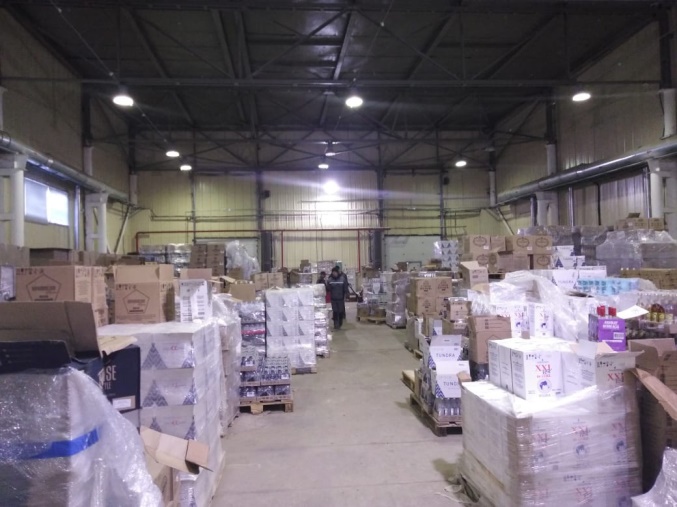 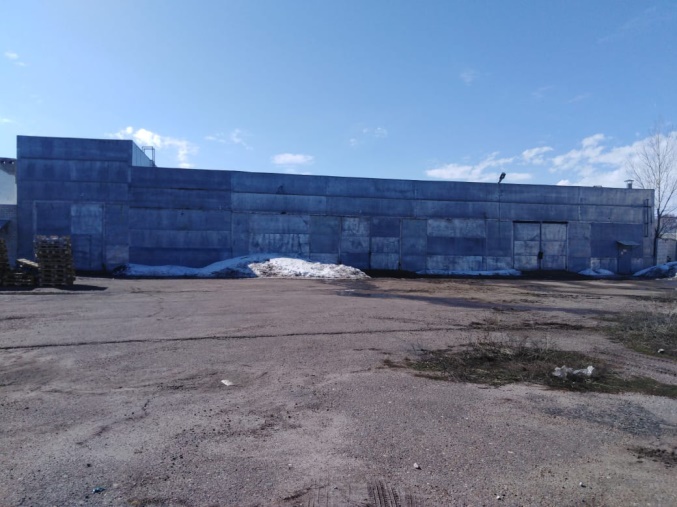 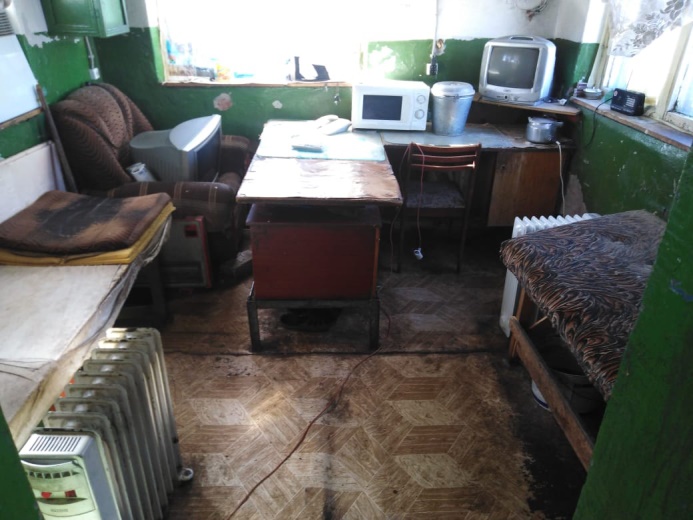 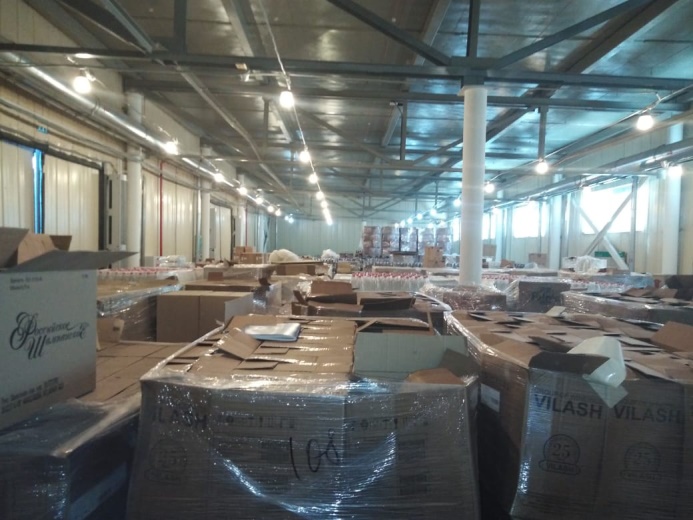 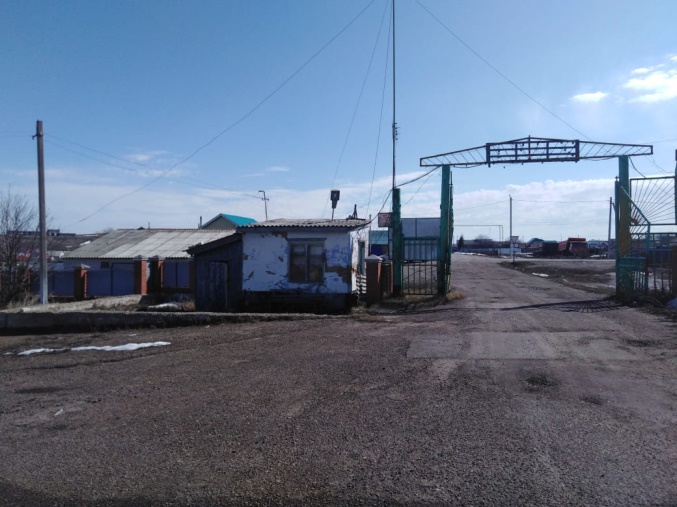